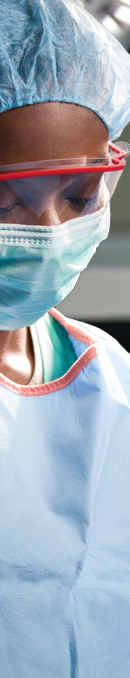 US Army’s  Health Professions Scholarship Program
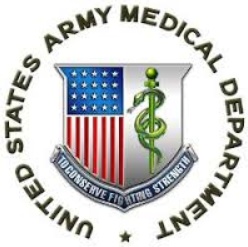 SSG Hicks: 210-386-3737 
Kendric.d.hicks.mil@mail.mil

SFC Hawthorne: 806-792-2947
Justin.k.hawthorne.mil@mail.mil
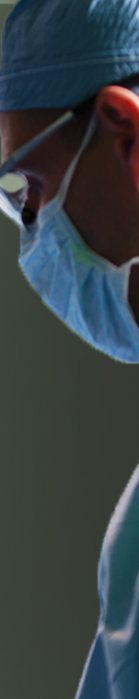 100% TUITION

$20,000 Sign on Bonus

$2400 PER MONTH FOR 10 1/2 MONTHS PER YEAR

BOOKS, FEES, AND MEDICAL SCHOOL EXPENSES

2LT PAY FOR REMAINING 45 DAYS
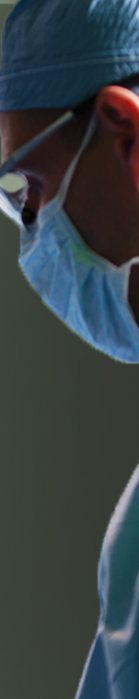 ACTIVE DUTY SERVICE OBLIGATION
One year for each year you receive HPSP (minimum of 3 years)
Obligation starts after residency or fellowship training
COMISSION AS AN ARMY OFFICER.
Commission as a 2LT in the United States Army Medical Corps during the duration of Medical School.

*Please contact us for more information*
SSG Hicks 210-386-3737
SFC Hawthorne 806-792-2947